CO2 Car Project
By: Kyle Greulach and Andrew Brokaw
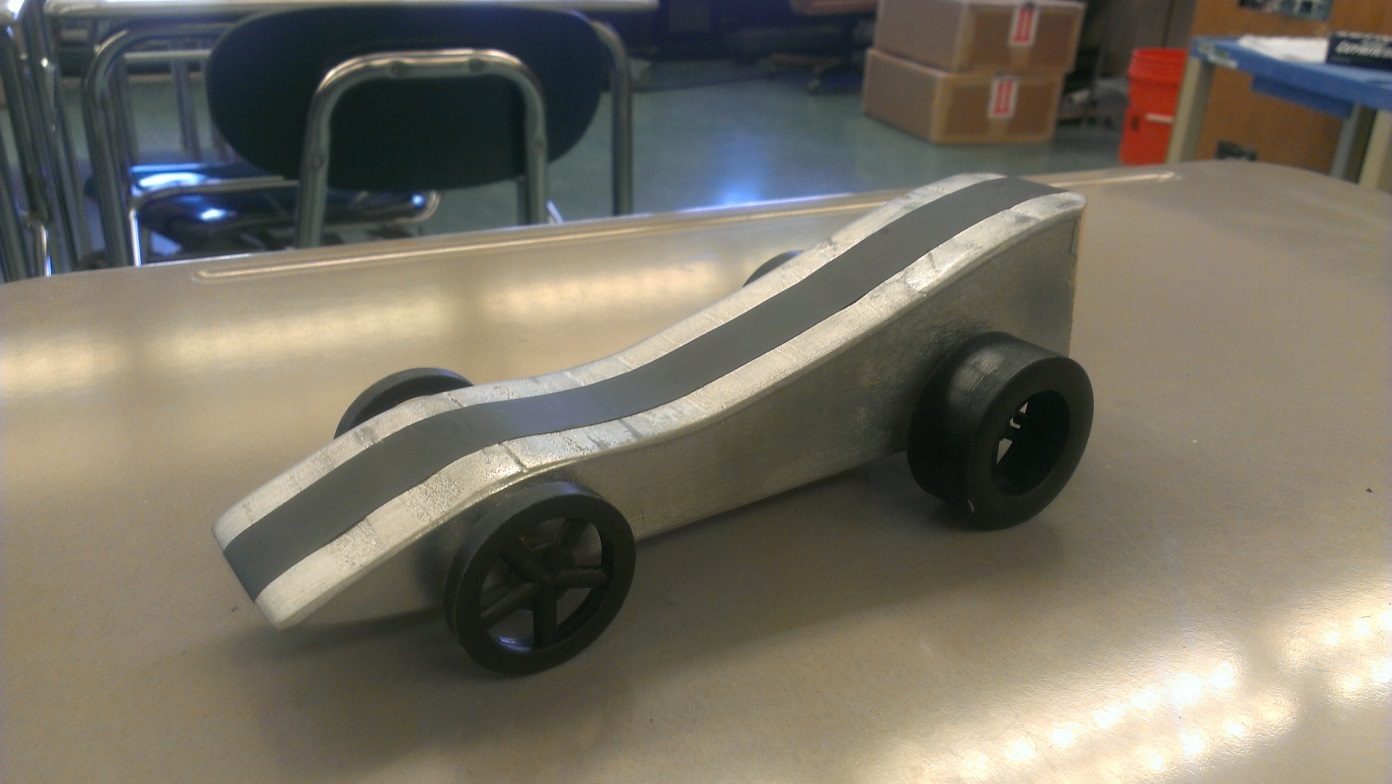 We read all the height and weight restrictions for what our car could and could not be
We thought that in the beginning that the most aerodynamic car would win
We knew we had to keep the weight low to run fast
Understand
We had done some work with pinewood derby cars in the past and had had two championship winning designs from 1st-6th grade
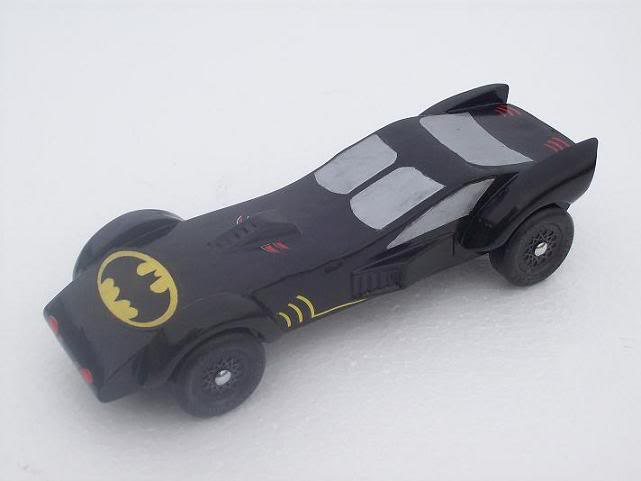 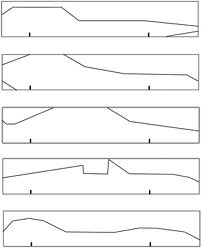 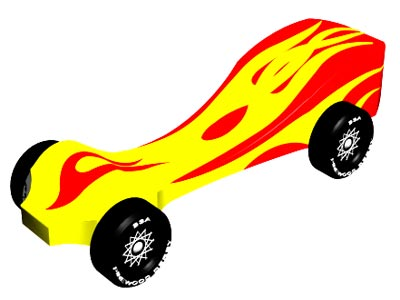 Explore
We wanted to go with the simplest design that we could because overthinking a design could lead to problems in the end
Our design was made up of three arcs flip-flopped and cut out off the top of the wood
Define
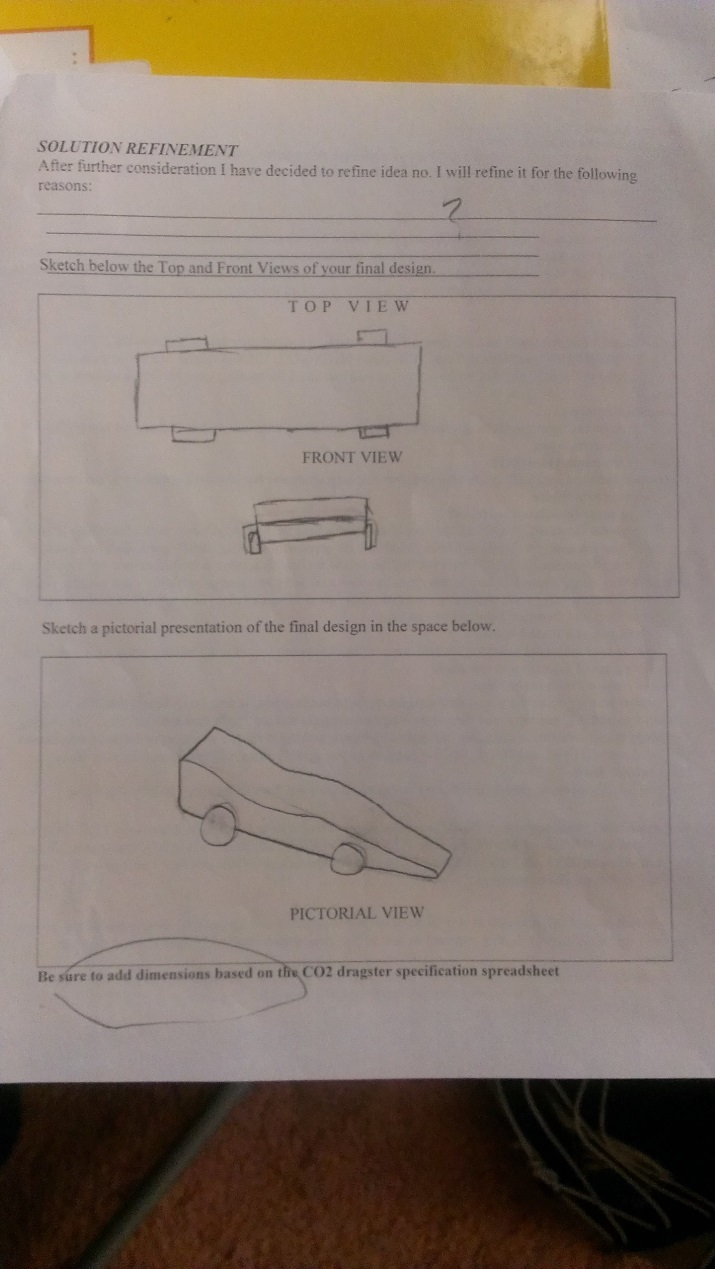 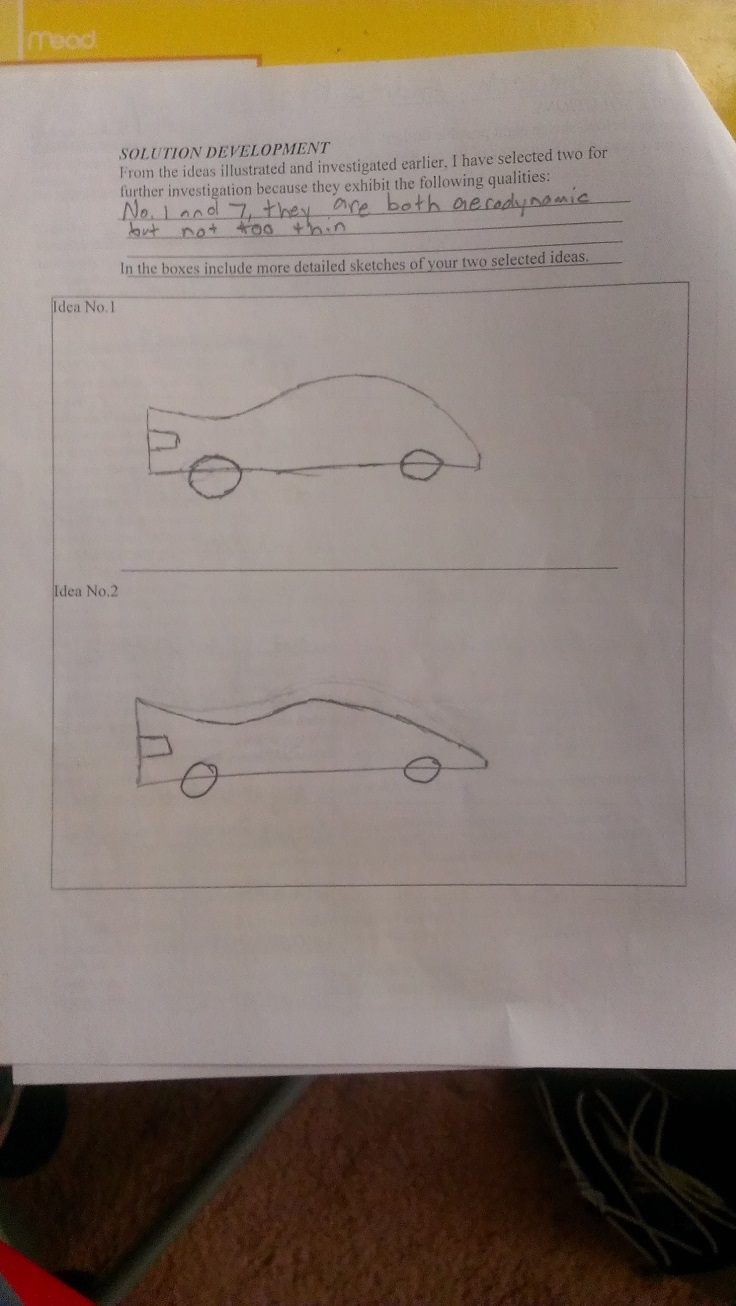 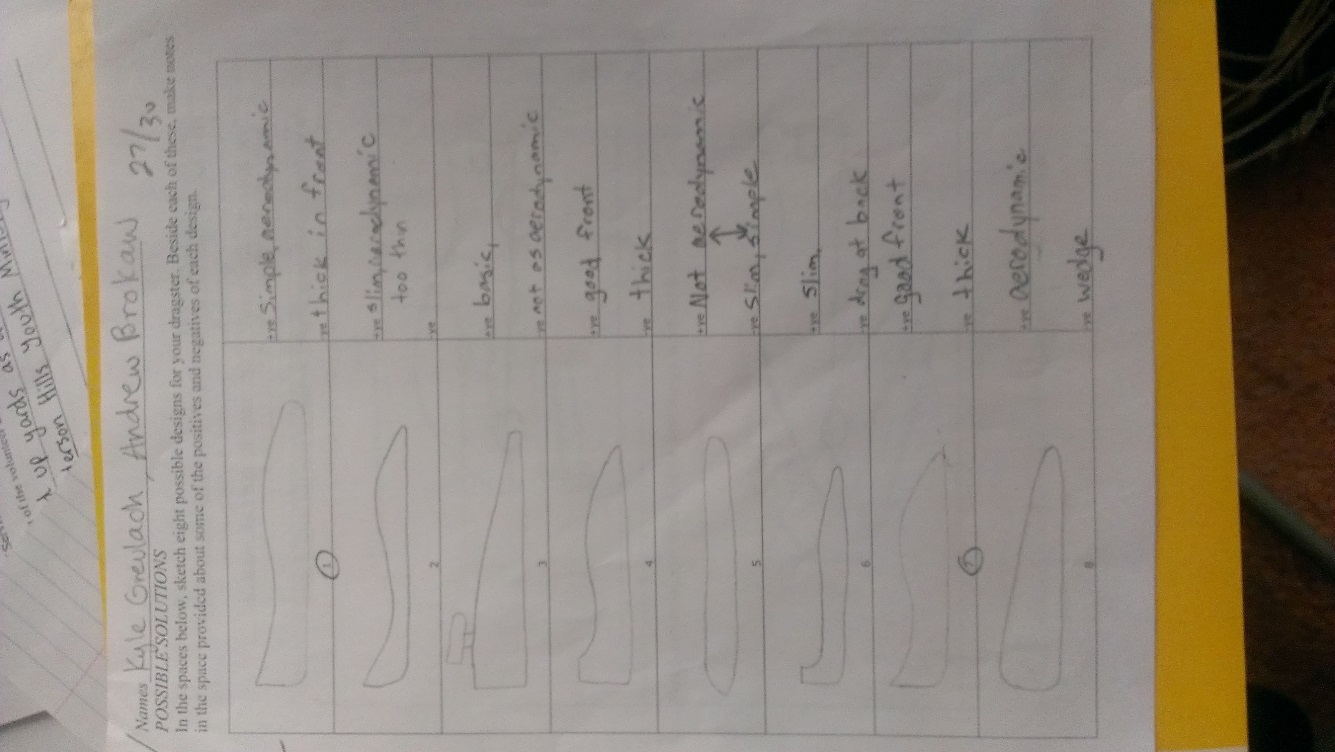 Ideate
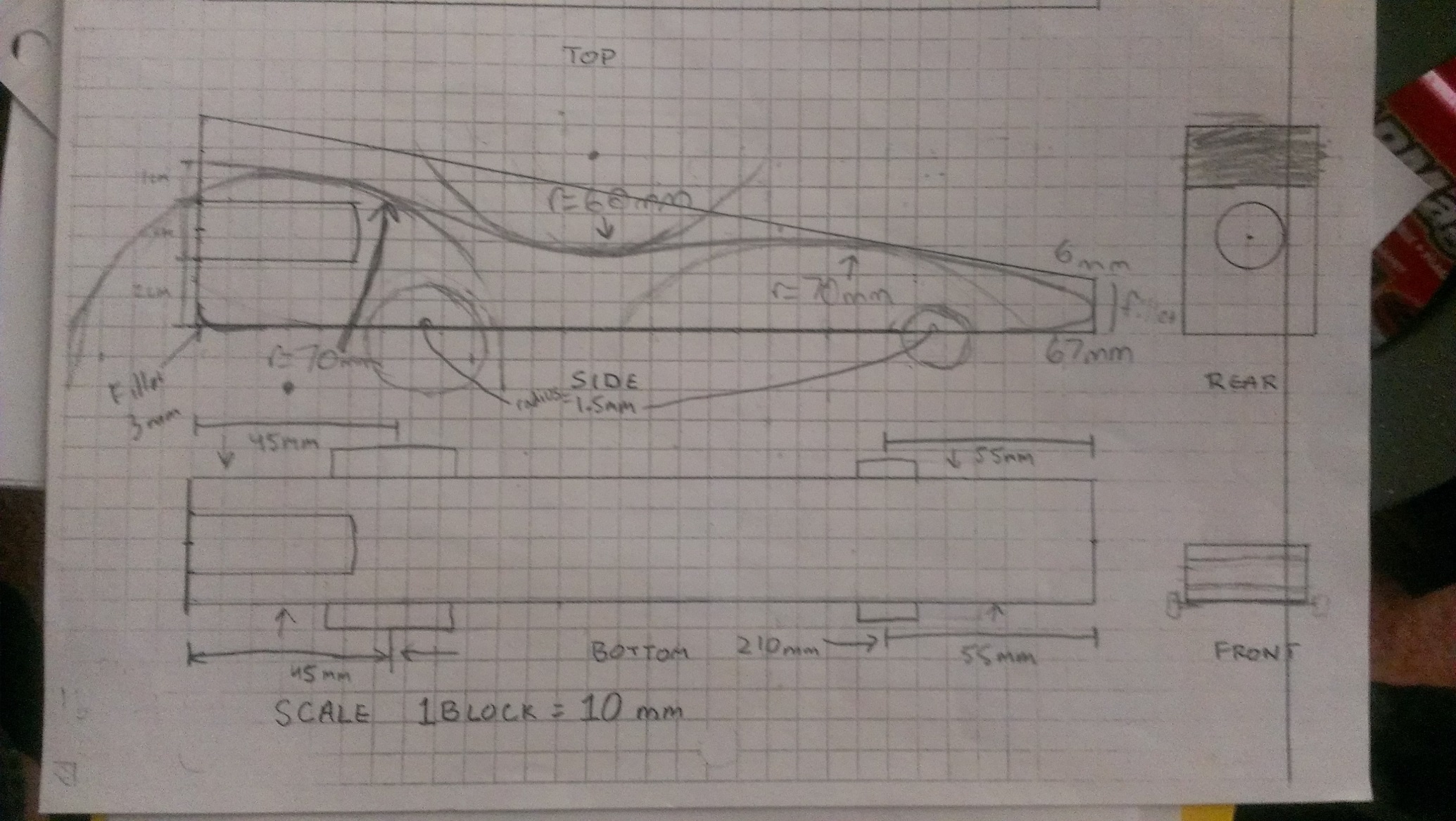 Original Blueprint
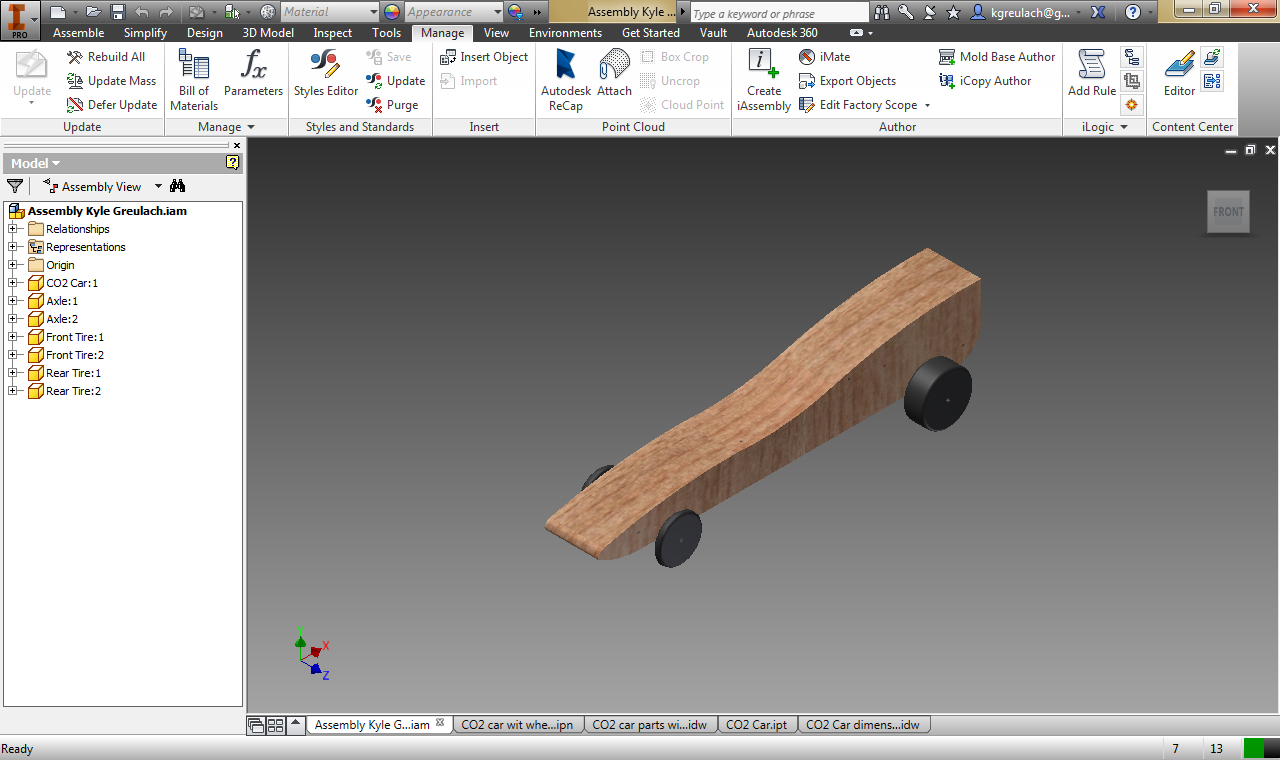 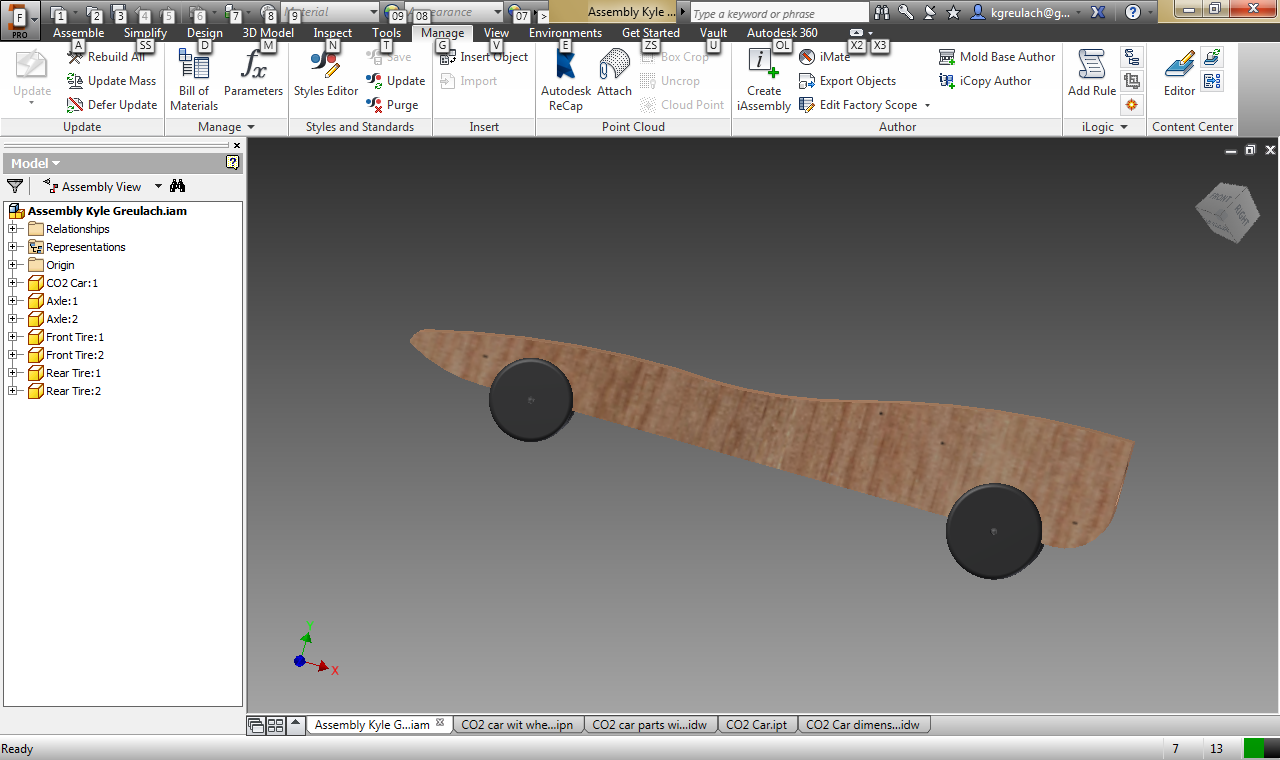 Inventor Images
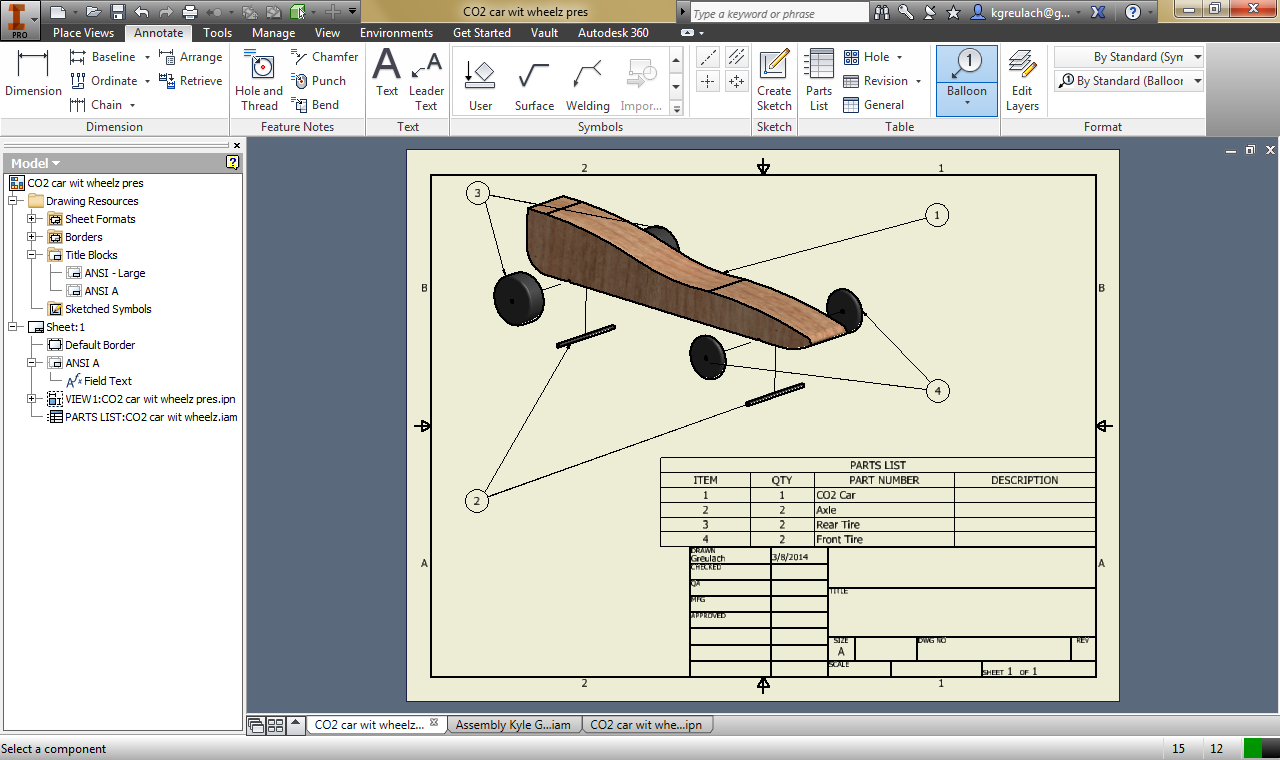 Parts with Balloons
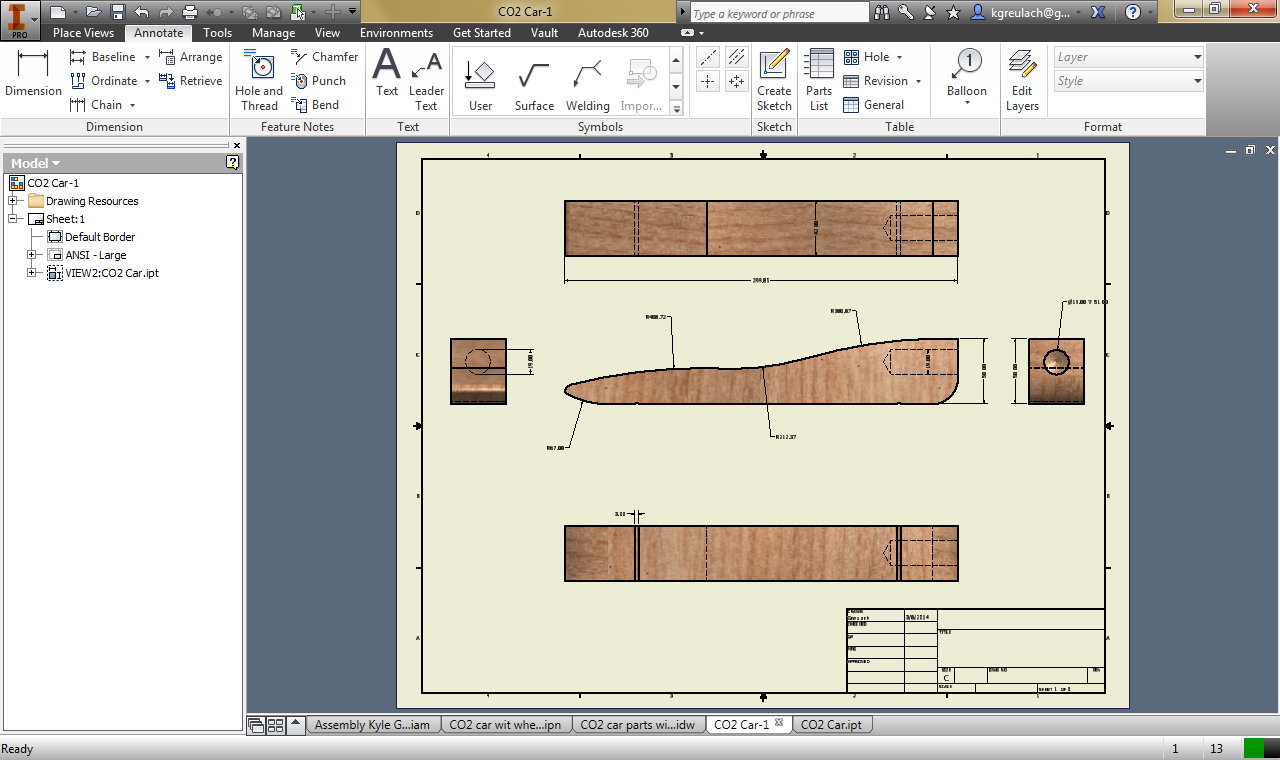 Dimensions
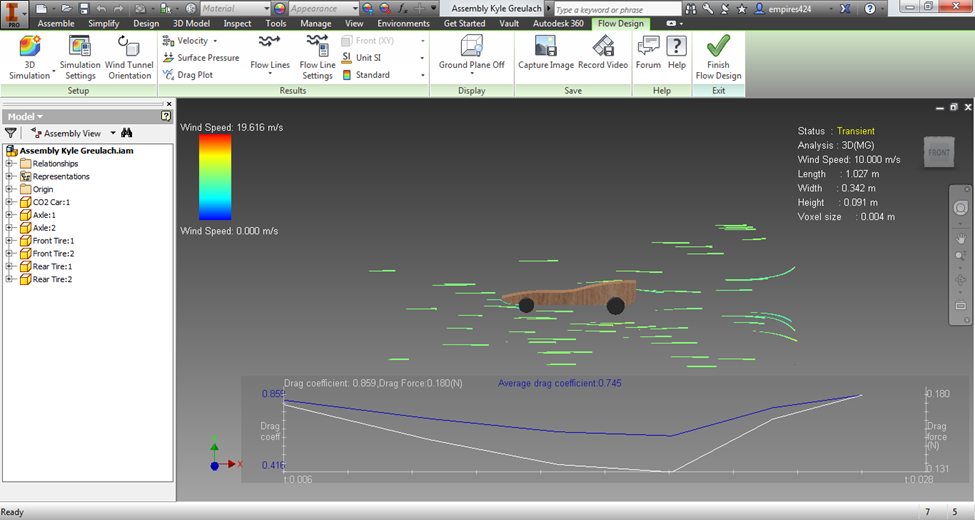 Flow Design 10 m/s – Full Car
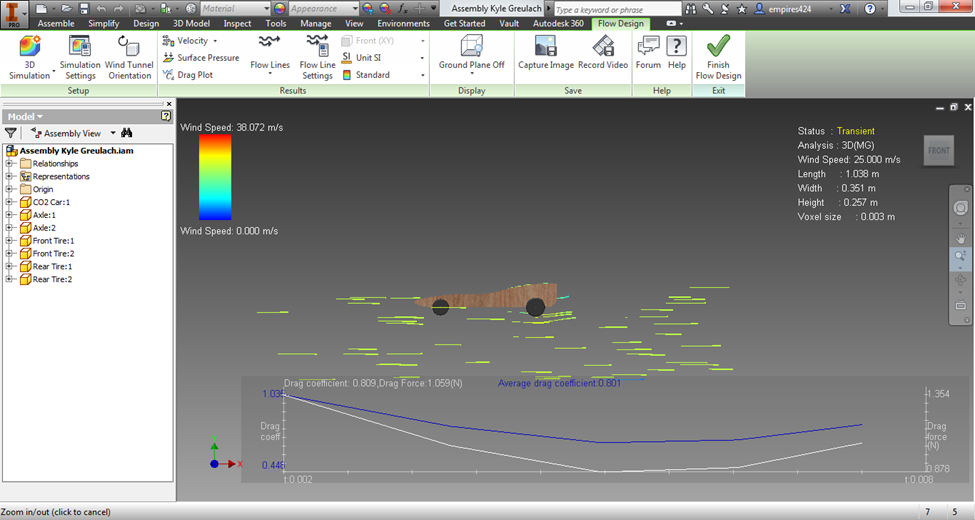 Flow Design 25 m/s – Full Car
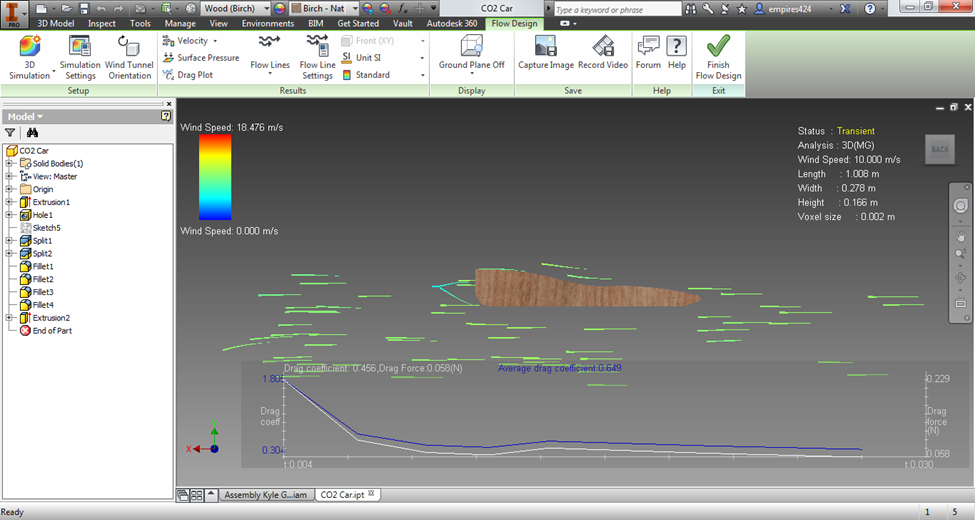 Flow Design 10 m/s – Body only
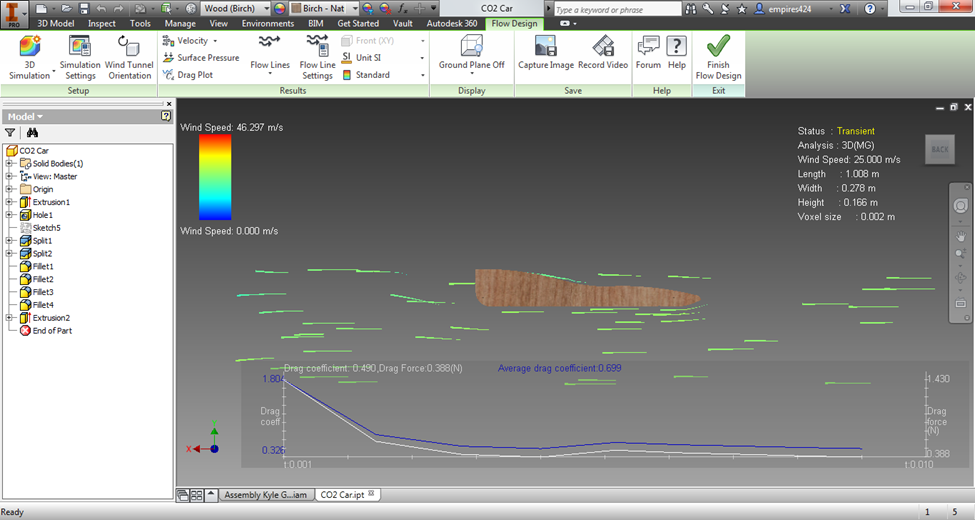 Flow Design 25 m/s – Body only
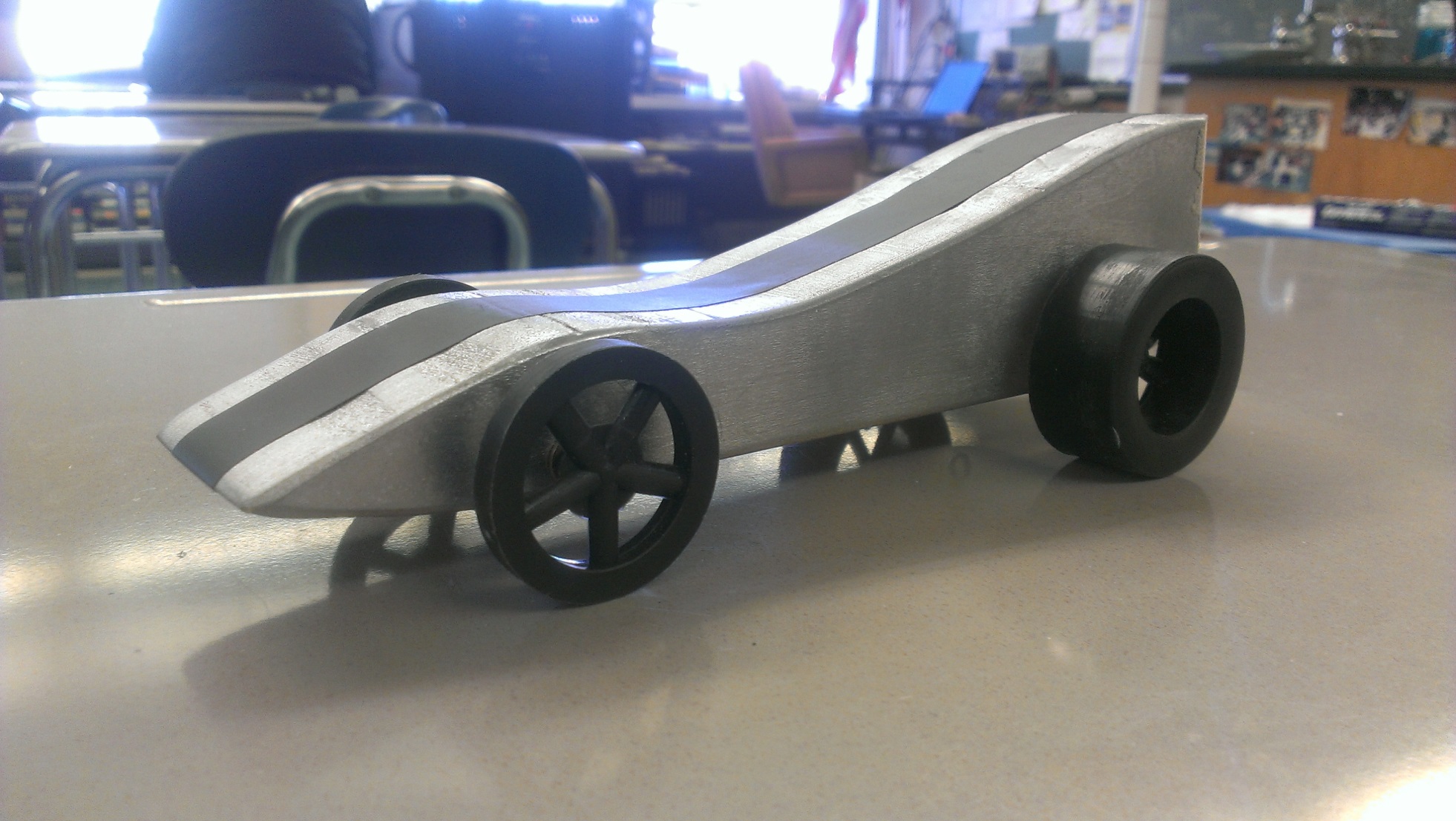 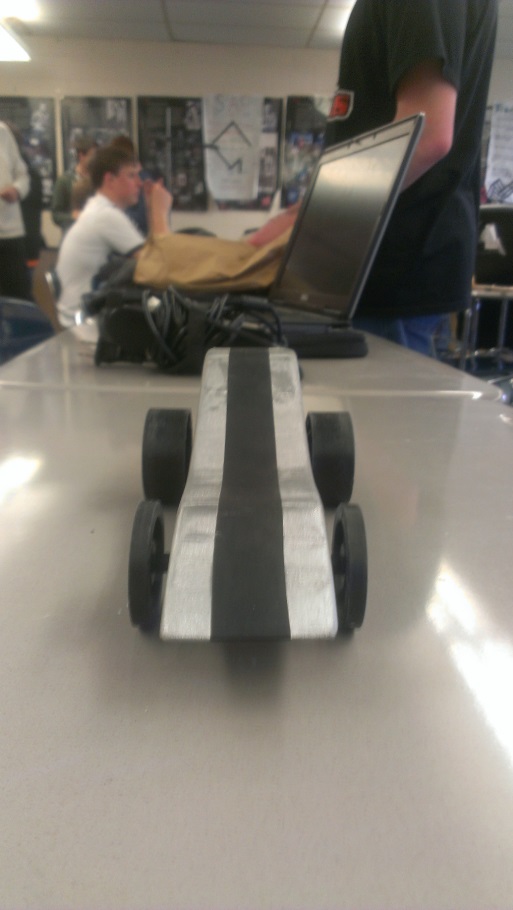 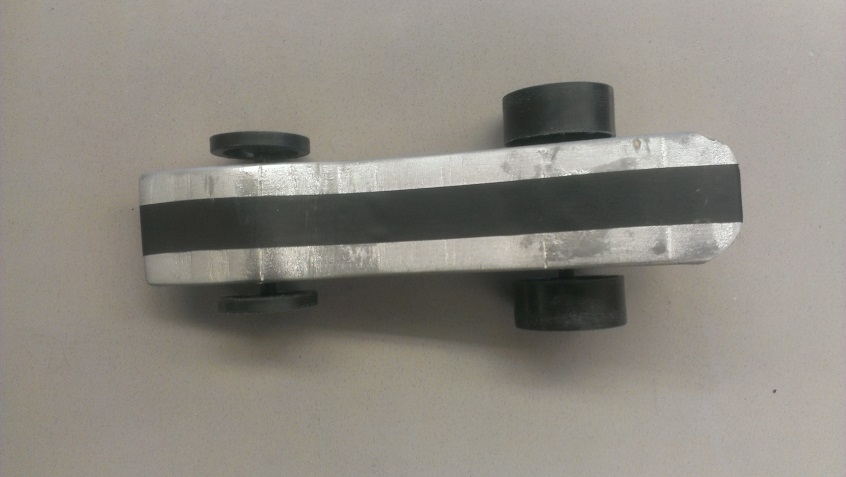 Prototype
Wind Tunnel Test (Cut out weight): -0.269 N

Front Wheel Test: 7.7 seconds

Back Wheel Test: 10.1 seconds

First Run: 2.343 seconds

Last Run: 1.813 seconds
Tests
After we saw our car and all the others cars run for the first time, we concluded that the weight is a big factor in racing CO2 cars. We decided to cut the weight down progressively. In the end, we went all the way from 129 grams to 73 grams in weight and our car was a whopping 0.5 seconds faster. Although it was less way less aerodynamic, it weighted less and made up for it.
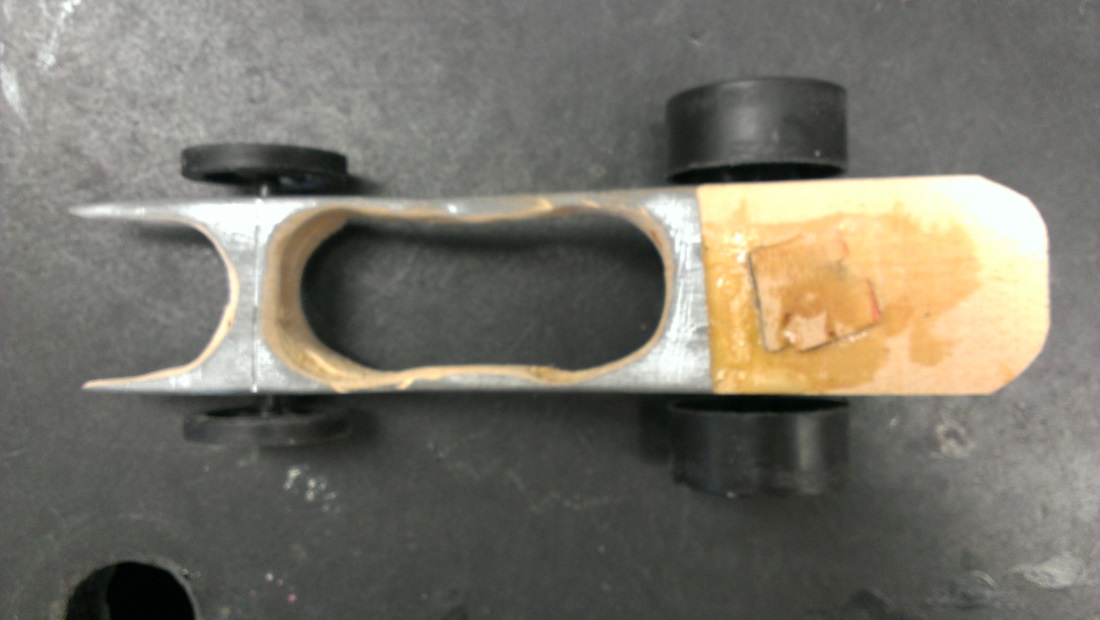 Refine